Electrical components and systems
Topic 5 – Earthing and Bonding
Single phase earth leakage protection
Unit 5.1
Assumed prior learning
Electrical components (circuit protection)
How Single Phase AC Motors Work



Don’t feel confident yet about these topics? Click on each to review the content. 
Feeling confident? Click next to proceed with this unit.
Outcomes
Explain the dangers of electric current flowing through the human body.
Explain the necessity for good earthing of electrical installations.
State the reason for installing earth leakage protection.
Explain, with the aid of circuit diagrams, the operation of two types of single-phase core balance relays in electrical circuits.
Introduction
If an electric current passes through the human body it can be deadly. Every year thousands of people worldwide die due to electrical shock and thousands more are injured due to electric current passing through the body . The objective of earthing is to protect the person using an electric appliance or apparatus against electric shock.
[Speaker Notes: Click on ‘Earthing’ = Link each to the relevant section below.]
Fatal current
If an electric current passes through the human body, it can cause serious burns at the points of contact, as well as damage to blood vessels, nerves, muscles and organs along the route that the current moves through the body. REMEMBER: It is the current flowing through the body that causes the damage but sufficient voltage is necessary to cause the current to flow through the body.
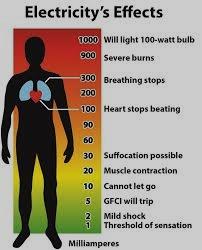 TABLE 01: Effects of electric current on the human body
[Speaker Notes: Img01: https://sites.google.com/site/electrichazardsandsafety/_/rsrc/1457489941436/electric-hazards/electric-shock/images.jpg?height=400&width=323

Click on Table 01 = Bring table in as a pop up. See appendix for table brief.]
Importance of earthing
The purpose of earthing is to protect the person using an electric appliance or apparatus against electric shock.
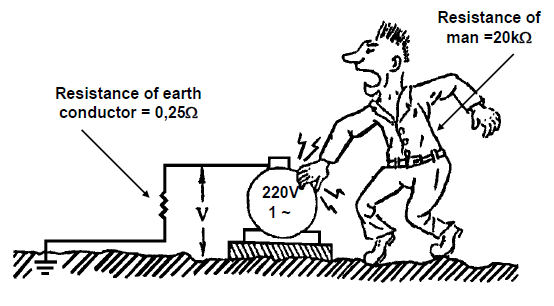 Electric current takes the path of least resistance. It would rather flow through an earth conductor (which offers very little resistance), than through the human body, which offers a great deal of resistance. Remember Ohm’s Law?
Earthing and wiring regulations
Wiring regulations require that additional protection in the form of earth leakage relays should be installed to protect persons against the possibility of failure of the earthing system. Earth leakage protection does not replace the earthing system it supplements it.
The earth leakage protection device automatically switches out the faulty apparatus or electrical network.
[Speaker Notes: Click on ‘Earth leakage…supplements it’ =“The most important connection on an appliance or installation is the earth conductor. Wiring regulations are very strict about the proper earthing of installations and socket outlets, and the fact that earth conductors must have very low resistance. For example, in a normal domestic installation the resistance should be less than 0,25 Ω. Refer to SANS Reg. 6.12.1.4.”]
Single phase earth leakage relays
There are two types of earth leakage relays used in practice:
• The voltage operated type.
• The core (current) balance type.
Only the core balance type is used in the mining industry and domestic installations and will be discussed further.
Vid 01: 
Principles of operation and testing of earth leakage relays
[Speaker Notes: Click on Vid01=, Play full screen. See Appendix for script.]
Sensitivity of core balance relays
“Sensitivity” of a relay refers to the value of the earth leakage current at which the relay must trip the circuit. 
The sensitivity of a relay is clearly marked on the relay. 
The standard domestic and industrial earth leakage relay (ELR) has a sensitivity rating of 30 mA.
NOTE:
The ELR must operate before the leakage current exceeds the rated tripping current, whatever it may be.
Quiz time
We have come to the end of this unit. Answer the following questions to make sure you understand the importance of earth leakage protection.
Question 1
The purpose of earthing is to guard every installation, appliance or apparatus against the effects of?

Stray current
Voltage spikes
Stray voltages
Leakage currents
[Speaker Notes: MCQ

Correct answer is A

Feedback:
Correct – Good job. 
Incorrect – Try again.]
Question 2
At what value must the earth leakage protection device trip?

25ma
30ma
Between (15-30) ma
Between (5-25) ma
[Speaker Notes: MCQ

Correct answer is B

Feedback:
Correct – Well done. The standard domestic and industrial earth leakage relay (ELR) has a sensitivity rating of 30 mA.
Incorrect – Try again.]
Question 3
The diagram below shows:




Core balance with wound primaries device. 
Single core balance earth leakage unit.
Three - phase core balance earth leakage unit.
Motor installation circuit.
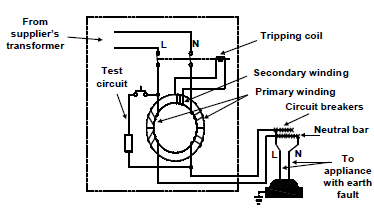 [Speaker Notes: MCQ

Correct answer is A

Feedback:
Correct – Excellent. 
Incorrect – Try again.]
Question 4
What do understand by the term “Earthed”?

Four socket outlets installed next to each other. 
Connected to earth to ensure discharged of electrical energy without danger.
Put down on ground.
Two light switches for one light point.
[Speaker Notes: MCQ

Correct answer is B

Feedback:
Correct – Great job. 
Incorrect – Try again.]
Question 5
What is the purpose of the button on the earth leakage device?

To disconnect the light circuit.
To be used as an emergency stop button.
To test the effectiveness of the relay.
None of the above.
[Speaker Notes: MCQ

Correct answer is C

Feedback:
Correct – Great job. 
Incorrect – Try again.]
Question 4
The core balance type earth leakage relay makes use of electromagnetic induction effects to operate.
TRUE
FALSE
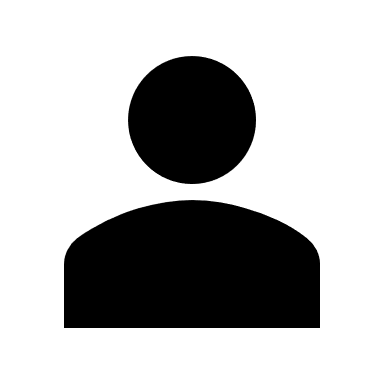 Click on the correct answer.
[Speaker Notes: True or False

Correct answer is TRUE

Feedback:
Correct – Well done
Incorrect – That is not correct.]
Let’s review:
In this lesson we have covered:
The importance of earthing.
Earthing and wiring regulations.
Single phase earth leakage relays.
Sensitivity of core balance relays.
Make sure you have a complete understanding of all the work covered here before you start the next unit.
Table brief – Table 01Effects of electric current on the human body
[Speaker Notes: Allow scroll on table.]
Video brief - Vid01 Expert presenter explaining: Principles of operation and testing of core balance earth leakage relay
[Speaker Notes: Presenter to demonstrate as necessary.]
Video brief - Vid01 contin. Expert presenter explaining: Principles of operation and testing of core balance earth leakage relay
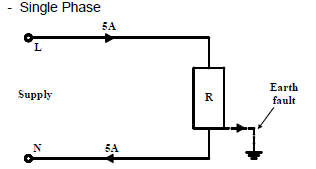 [Speaker Notes: Figure of single phase circuit: CTC Book2, EL-T, Pg167 (Fig 2)]
Video brief - Vid01 contin. Expert presenter explaining: Principles of operation and testing of core balance earth leakage relay
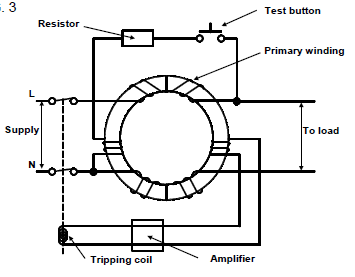 [Speaker Notes: Figure 3: CTC Book2, EL-T, Pg168 (Fig 3)]
Video brief - Vid01 contin. Expert presenter explaining: Principles of operation and testing of core balance earth leakage relay
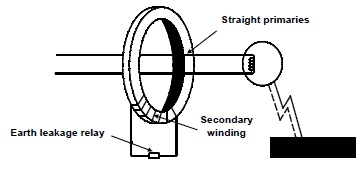 [Speaker Notes: Figure 4: CTC Book2, EL-T, Pg168 (Fig 4)]
Video brief - Vid01 contin. Expert presenter explaining: Principles of operation and testing of core balance earth leakage relay
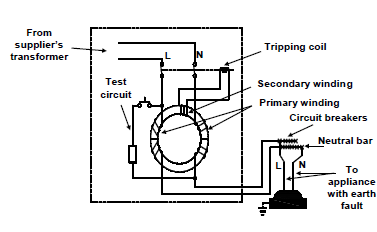 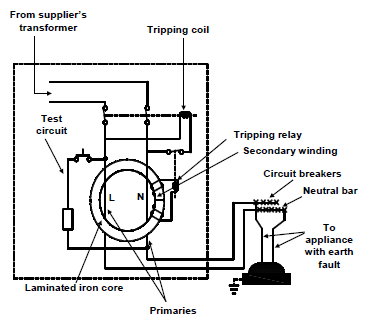 [Speaker Notes: Figure 5 and 6: CTC Book2, EL-T, Pg169 (Fig 5 and 6)]
Video brief - Vid01 contin. Expert presenter explaining: Principles of operation and testing of core balance earth leakage relay
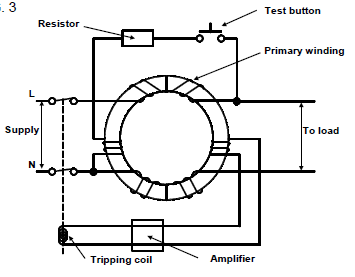 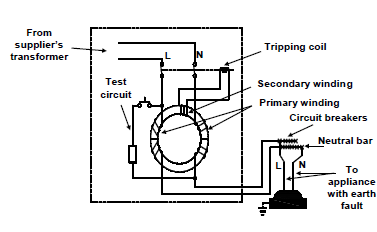 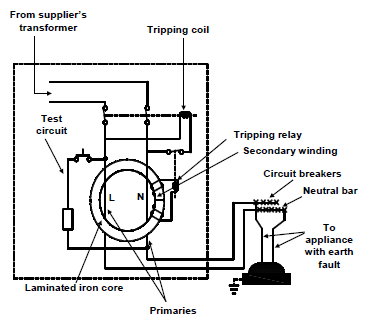 [Speaker Notes: Figures 3, 5 and 6: CTC Book2, EL-T, Pg168-169 (Fig3, 5 and 6)]